BCIC Meeting
February 2015
Welcome
Introductions
Overview of Agenda
Updates
Discussion of assessment decisions (and update chart)
Big events
Update and News
SED News
Guidance Plans
Due/posted by June 30th
More information coming in March
Reviewed annually
Not a new requirement
Include program objectives, student objectives; plan to accomplish the objectives; resources assigned to accomplish the objectives; and provisions for the annual assessment of program results
Capitol News
Ending the Public School Monopoly
Charter School Limit
Evaluation changes
Failing schools
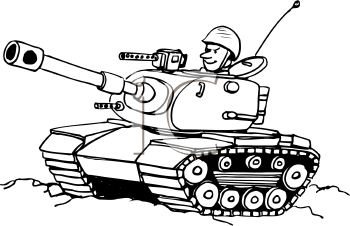 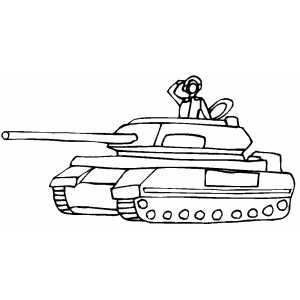 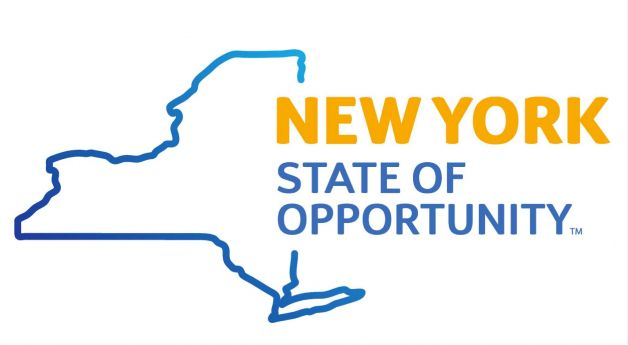 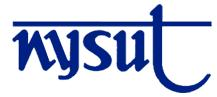 ITD
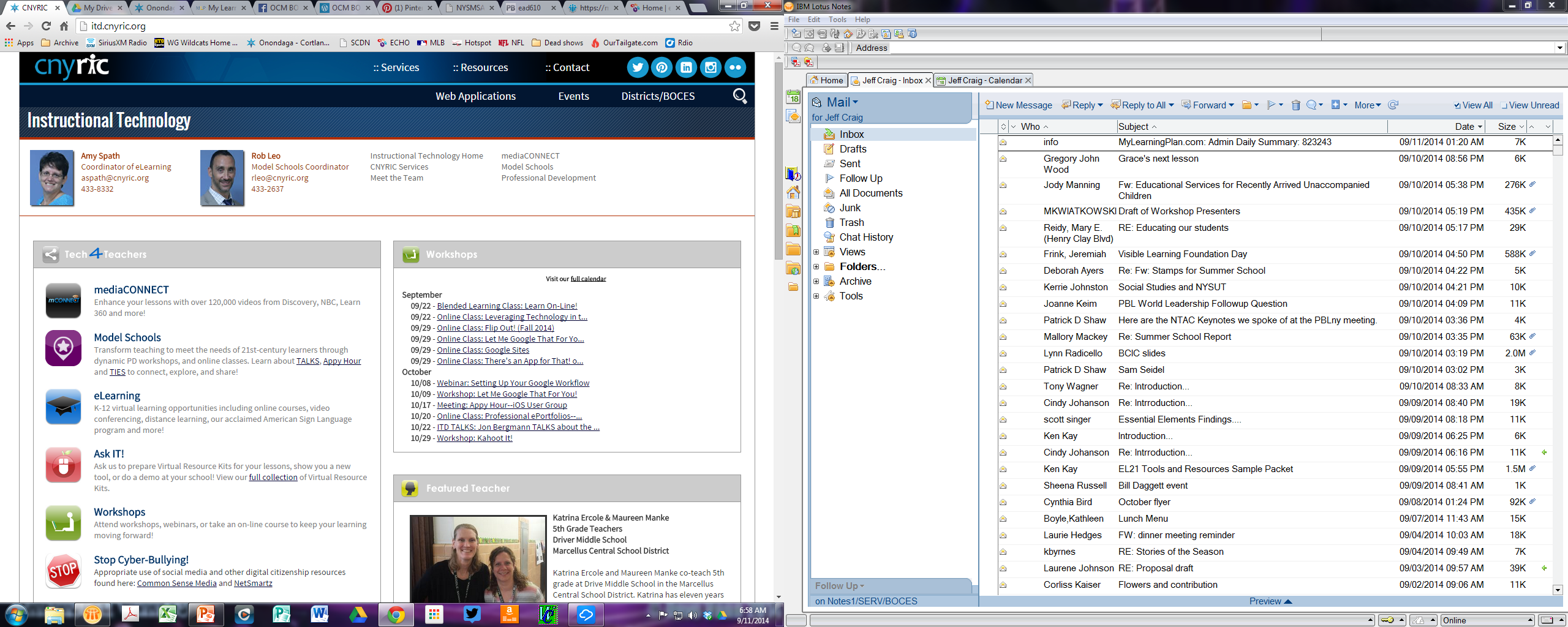 Teacher Centers
Michael Grinder
April 29th leader emphasis
April 30th teacher emphasis
Turning High-Poverty Schools intoHigh-Performing Schools
Kathleen Budge
Takes it to practical level
May 19th 
Echoes and Reflections Holocaust PD
February 27, Cortland
Higher Education
Panel Presentation at GCNYEBC
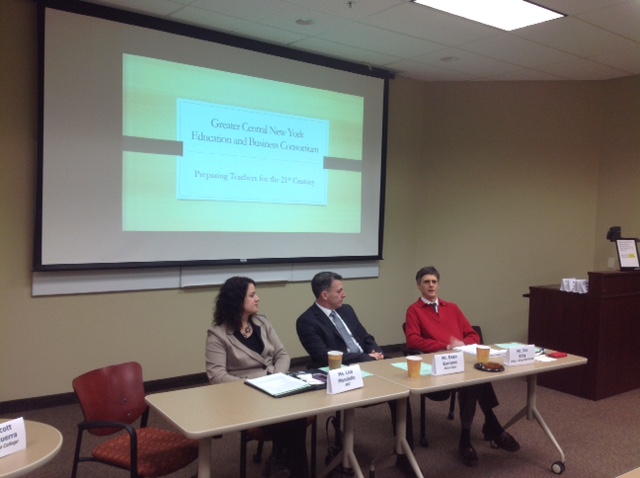 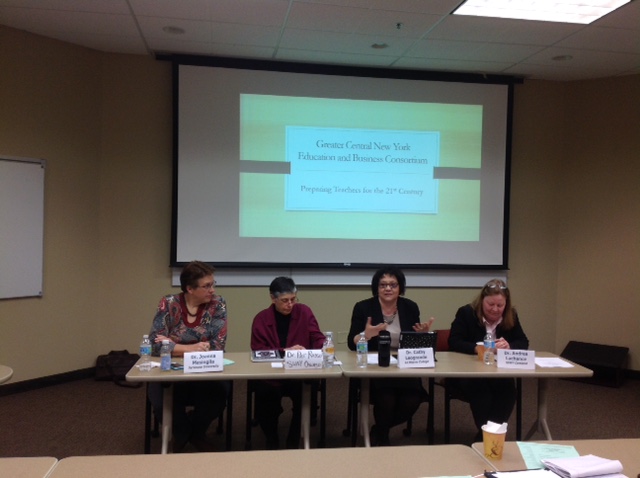 CNY NYS ASCD
2014-2015 Schedule:
February 12, 2015   Evidence of 6 & 7
March 18, 2015   Visible Learning
May 13, 2015   Annual Meeting
Regional E-Book Collection
Idea for a Regional Collection
Nonfiction, informational
Durable
Leverage
Health & WellnessSchool Services
Grant ending; service available
Local wellness policies
Healthy, Hunger-Free Kids Act implementation and support
Comprehensive School Physical Activity Program development
Food and snack practice assistance
District Sharing
Sharing Schedule
February: Liverpool (Standards-Based grading and Reporting)
March: Lyncourt (PLC and RTI)
April: __________
May: __________
June: __________
Standards
Social Studies-Getting Ready
NYSCSS Annual Conference, March 11-14, Syracuse link to NYSCSS-regular conference fees apply

Opening the Toolkit w/ Pat Polan (April 16, 4-6 pm) 

UbD and Social Studies w/ Jay McTighe May 14 & 15
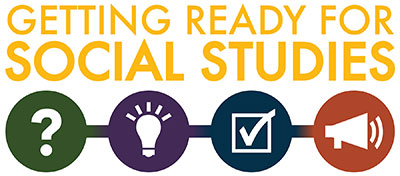 Summer Curriculum Work:
Grounded in backwards design with emphasis on standards based planning
June 29-July 2 OR July 7-10
Expected Outcomes
Concepts, practices and content mapped for year
Compelling questions drafted
Possible assessment blueprint
First unit designed
Format:  Structured sessions intertwined with work time
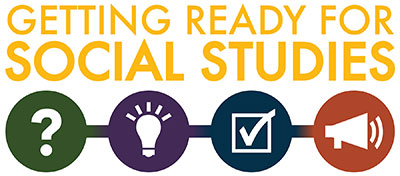 Science
No to Next Generation Science Standards
Yes to NYS Science Learning Standards
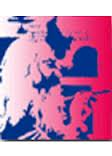 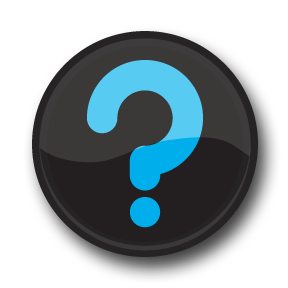 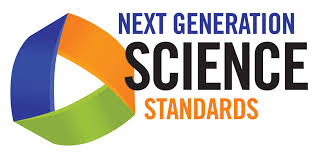 +
=
Leadership Groups
Social Studies: February 25 and  March 25

Literacy: February 25  and March 18

Algebra 2:  March 13 at Henry Campus and March  27 at McEvoy
Data andData-Driven Instruction
Literacy Programs: Interventions
Use of data
Develop extensive knowledge regarding reading instruction (why and how)
Variety of interventions
Training and support
Across district connections
Professional Practice
2014-15 Lead Evaluator Training
Year 1 cohort (smaller this year) almost done
Three ongoing sessions
Following 6th grade teacher
Growth producing feedback
Instructional leadership
2014-15 Principal Evaluator Training
Catch up session
Three ongoing sessions
Connecting to Lead Evaluator Training
Literacy Programs: Interventions
Use of data
Develop extensive knowledge regarding reading instruction (why and how)
Variety of interventions
Training and support
Across district connections
Fullan’s Three Keys
Leading Learning
Being a District and System Player
Becoming a Change Agent

Discuss Chapters3,4 & 5
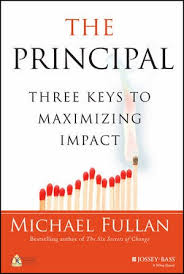 Project Based Learning
PBL 400’s for Administrators
PBL 401:  Bringing PBL to Scale is March 31
PBL 402: Creating a Supportive PBL School Culture is April 2
PBL 403: Teacher Evaluation in a PBL Classroom is April 17

PBL 101:
Secondary Education Teachers only- sessions start April 23
Registration is also open for sessions beginning May 6
Summer Institutes:  Four-day PBL 101 July 13-17 OR August 17-20
PBLNY – The Event
PBLNY 2015 is scheduled for August 3-4-5
Expanded format
No PBL 101 embedded
Registration up by end of the month
Tiered registration:
OCM $450
Non-Components $550
Out-of-state $650
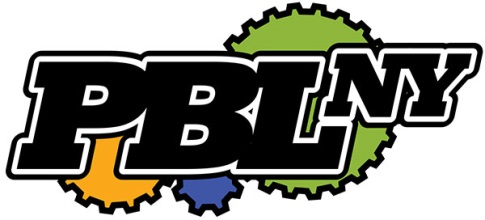 Writing from Evidence- All Year Long
March 4

For teachers of grades 3-12

What does it mean, why and how
School Counselors
Professional Development
November 3rd 
Likely at OCC
Keynote
Workshops
Literacy Programs: Interventions
Use of data
Develop extensive knowledge regarding reading instruction (why and how)
Variety of interventions
Training and support
Across district connections
Culture
DTSDE
What is it?
How does it work?
How might it translate to a school improvement/reflection/study process?
Standards-Based Reporting
Regional support and leadership
Guskey and Jun on November 3rd at SRC
Ken O’Connor? Myron Dueck?
What else would help?
PLC
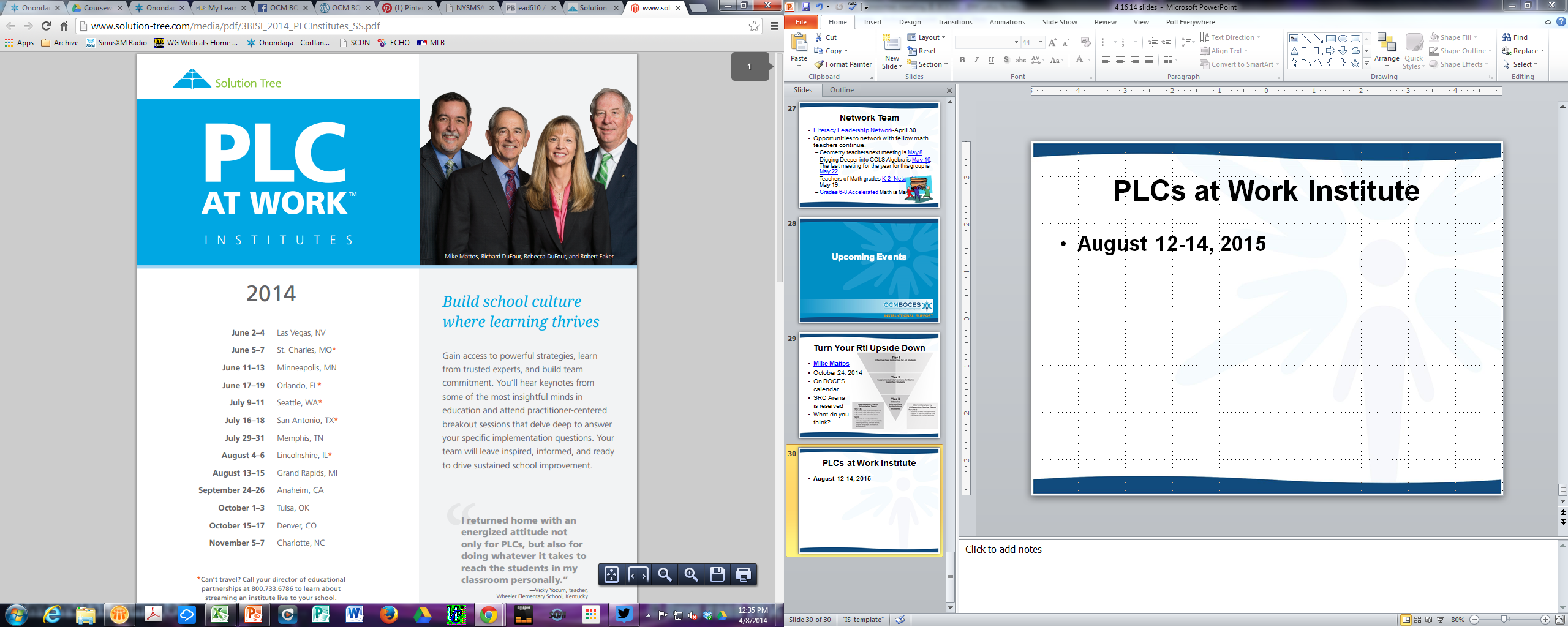 Professional Learning Communities-PLC. This group will meet four times across the year. We had a great group in January.  Next meeting is March 2.
Connecting the Dots: Series of after school sessions. Ken Williams is March 4. Learn first hand about his experiences transforming schools.
PLCs at Work Institute
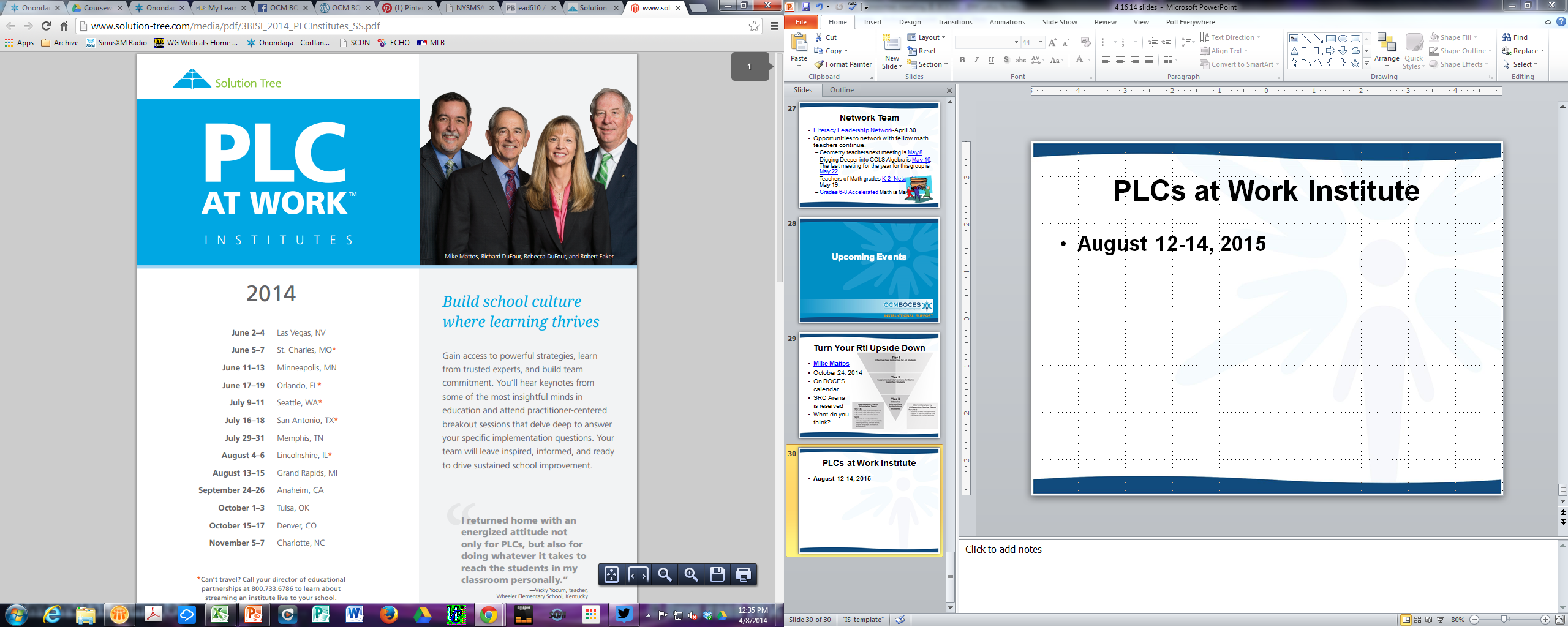 August 12-14, 2015
OnCenter
$477 per person (discounted from $669)
Through school improvement
Staged registration open
OCM through February 15th
Mid-State JMT through March 15th
NY afterward (if remaining)
NEXT
BCIC Meeting
March12, 2015
Rodax 8 Large Conference Room